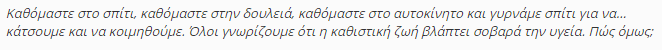 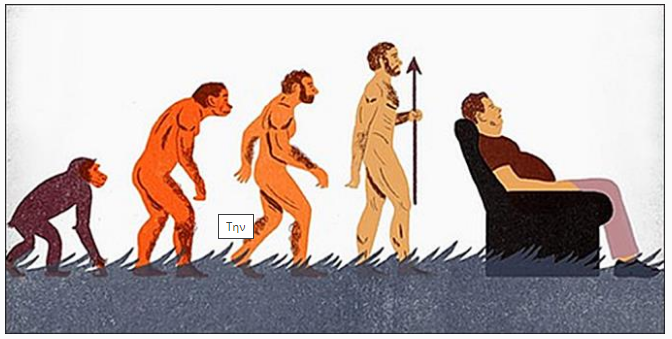 του Νικόλα Γεωργιακώδη
Το ανθρώπινο σώμα εξελίχθηκε με τέτοιον τρόπο, ώστε να περπατάει, να τρέχει – γενικώς, δηλαδή, να κινείται.
Οι επιπτώσεις της καθιστικής ζωής στην υγεία του ανθρώπου:
Ορθοπεδικές παθήσεις:
Τα προβλήματα αφορούν μυς, τένοντες, νεύρα, συνδέσμους και αρθρώσεις. Ως αποτέλεσμα, αναπτύσσονται τενοντίτιδες, μυϊκές κράμπες και θλάσεις, σύνδρομα πίεσης νεύρων και χονδροπάθειες των αρθρώσεων. Αξίζει, δε, να αναφερθεί και η ανάπτυξη μιας σειράς από παθήσεις, όπως είναι το αυχενικό σύνδρομο, η οσφυαλγία (πόνος στη μέση) –ισχιαλγία (πόνος στις αρθρώσεις του ισχίου), αλλά και το σύνδρομο καρπιαίου σωλήνα.
Δρ. Παναγιώτης Τριανταφυλλάκης, οικογενειακός ιατρός,
Μυϊκός εκφυλισμός:
Όταν καθόμαστε για μεγάλες περιόδους οι μύες στην κοιλιά και στα ισχία γίνονται αδύναμοι. Αυτό οδηγεί σε πόνο και μια σειρά άλλων επιπλοκών της υγείας.
Προβλήματα σε πόδια και γοφούς: Oι αποδυναμωμένοι μύες στα κάτω άκρα λόγω καθιστικής ζωής σε συνδυασμό με την κακή κυκλοφορά του αίματος στα σημεία αυτά, οδηγούν σε προβλήματα στα ισχία, σε πρησμένους αστραγάλους κα σε φλεβικές θρομβώσεις.
Οι γλουτιαίοι μύες μας είναι από τους πιο σημαντικούς μύες, αφού μας βοηθούν να διατηρήσουμε την ισορροπία μας. Όταν καθόμαστε για μεγάλα χρονικά διαστήματα, οι μύες αυτοί ατονούν και αυτό επηρεάζει την ικανότητα ισορροπίας.
https://enallaktikidrasi.com/
Οστεοπόρωση
Όταν καθόμαστε παραπάνω απ’ ό,τι πρέπει, το σώμα αντικαθιστά σε πολύ μικρότερη ένταση οστικό ιστό με νέο, ειδικά με την πάροδο των χρόνων. Αυτό οδηγεί σε μείωση της οστικής πυκνότητας δηλαδή σε οστοπενία ή ακόμα και οστεοπόρωση. Αυτό έχει σαν αποτέλεσμα να είμαστε πιο επιρεπείς σε τραυματισμό των οστών από πτώσεις ή ακόμα και στην δημιουργία κύφωσης.
ΜΠΑΡΓΙΩΤΑΣ ΑΠΟΛΛΩΝ
Κακή στάση του σώματος:
Oταν κάθεστε σε ένα γραφείο για πολύ ώρα είναι δύσκολο να διατηρήσετε μια καλή στάση στο σώμα σας. Αν συνηθίζετε να καμπουριάζετε στον εργασιακό χώρο, σιγά σιγά αυτό θα επηρεάσει τον τρόπο που περπατάτε έξω. Η κακή στάση του σώματος δεν έχει μόνο να κάνει με την εικόνα σας αλλά επηρεάζει παράλληλα την σπονδυλική στήλη.
Πηγή: runnfun.gr
Χρόνιοι πόνοι
Η παρατεταμένη καθιστική στάση βλάπτει τους προσαγωγούς και προκαλεί ακαμψία και πόνο στην πλάτη σας. Οι μεσοσπονδύλιοι δίσκοι πιέζονται και προκαλούν χρόνιο πόνο.
https://enallaktikidrasi.com/
Ποιότητα ζωής
Έρευνες έχουν δείξει ότι άτομα που ζουν με χρόνιο πόνο, έχουν τέσσερις φορές περισσότερες πιθανότητες να υποφέρουν από άγχος και κατάθλιψη.
 Παράλληλα, φαίνεται να επηρεάζεται ο κοινωνικός ρόλος του ατόμου, η ενέργειά του, η αντοχή του, η αυτοπεποίθησή του και οι συναισθηματικές του λειτουργίες.
Δρ. Παναγιώτης Τριανταφυλλάκης, οικογενειακός ιατρός,
Καρδιαγγειακές παθήσεις
Επίσης, η καθιστική ζωή έχει συσχετιστεί με αυξημένα επίπεδα χοληστερίνης, με μείωση της “καλής” χοληστερίνης (HDL), η οποία δρα προστατευτικά προς την καρδιά, αλλά και με αύξηση της αρτηριακής πίεσης, επιβαρύνοντας το καρδιαγγειακό σύστημα.
Αυξάνεται η εναπόθεση ασβεστίου στις αρτηρίες της καρδιάς (ασβεστοποίηση των στεφανιαίων αγγείων), όπως επίσης και των λιπαρών οξέων, με αποτέλεσμα να θρομβώνονται σταδιακά τα αγγεία της καρδιάς.
Δρ. Παναγιώτης Τριανταφυλλάκης, οικογενειακός ιατρός,
Μείωση του μεταβολισμού.
Ο καθιστικός τρόπος ζωής συνδέεται επιπλέον και με την παχυσαρκία, καθώς και με την επιβράδυνση του μεταβολικού ρυθμού. Οι μύες εξασθενούν, αλλάζει η αναλογία μυϊκού ιστού/λιπώδους ιστού και, έτσι, μειώνεται ο μεταβολικός ρυθμός του ατόμου
Δρ. Παναγιώτης Τριανταφυλλάκης, οικογενειακός ιατρός,
Παχυσαρκία.
Σύμφωνα με μελέτες καίγονται 30% περισσότερες θερμίδες όταν είμαστε όρθιοι, ενώ όταν είμαστε καθιστοί, η κυκλοφορία της λιπάσης στο σώμα (ένα ένζυμο που απορροφά το λίπος) παρεμποδίζεται, γεγονός που μπορεί να οδηγήσει σε αύξηση του όγκου του σώματός μας. Υπάρχουν στοιχεία που αποδεικνύουν ότι η μακρόχρονη καθιστική συμπεριφορά παράγει κύτταρα λιπώδους ιστού.
https://enallaktikidrasi.com/
Αυξημένος κίνδυνος εγκεφαλικού
Επίσης, όπως διαπιστώθηκε σε πρόσφατη μελέτη σε καλλιέργεια κυττάρων, όταν καθόμαστε  για μεγάλες χρονικές περιόδους, το βάρος που ασκεί το σώμα μας στα λιποκύτταρά μας ουσιαστικά τα ενθαρρύνει να παράγουν το διπλάσιο λίπος –με πιο γρήγορο ρυθμό– απ’ ό,τι όταν είμαστε όρθιοι. Επιπλέον, παίρνουμε το χειρότερο είδος λίπους: Όταν καθόμαστε ή ξαπλώνουμε πάνω στα λιποκύτταρα, αυτά παράγουν περισσότερα τριγλυκερίδια, το είδος του λίπους που αυξάνει τον κίνδυνο πρόκλησης εγκεφαλικού.
Δημήτρης Μαντζιάρας, ορθοπαιδικός χειρουργός (www.amiship.gr) και Χάρης Μανουσάκης, καθηγητής Φυσικής Αγωγής (University of Nortumbria at Newcastle)
Πρόκληση κιρσών
Είναι γνωστό ότι η πολύωρη ορθοστασία προκαλεί κιρσούς. Όμως και η πολύωρη καθιστή στάση.Όταν καθόμαστε για πολλές ώρες, το αίμα κινείται προς τα πόδια. Αυτό μπορεί να προκαλέσει κιρσούς, πρησμένες, ορατές φλέβες, οι οποίες είναι δυνατόν να δημιουργήσουν θρόμβους.
https://enallaktikidrasi.com/
Κίνδυνος πνευμονικής εμβολής
Η πνευμονική εμβολή εκδηλώνεται όταν δημιουργηθεί ένας θρόμβος αίματος σε φλέβα των ποδιών (η κατάσταση λέγεται εν τω βάθει φλεβική θρόμβωση) και εν συνεχεία ο θρόμβος αποκολληθεί και μέσω της φλεβικής κυκλοφορίας φτάσει στους πνεύμονες. Εάν η κατάσταση δεν αντιμετωπισθεί εγκαίρως, μπορεί να κοστίσει τη ζωή.
Πηγή: iatronet.gr
Αυξάνει τον κίνδυνο εμφάνισης καρκίνου
Η καθιστική ζωή μπορεί να προκαλέσει καρκίνοΠρόσφατες μελέτες δείχνουν ότι η παρατεταμένη καθιστική ζωή αυξάνει τον κίνδυνο εμφάνισης ορισμένων τύπων καρκίνου, συμπεριλαμβανομένης της μήτρας, του εντέρου και των πνευμόνων.
https://enallaktikidrasi.com/
Αυξημένος κίνδυνος νεφρικής νόσου
Έρευνα ανακαλύπτει ότι οι γυναίκες που περνούσαν λιγότερες από 3 ώρες την ημέρα καθισμένες είχαν 30% λιγότερες πιθανότητες να εμφανίσουν τη χρόνια νεφρική νόσο (νεφρική ανεπάρκεια)σε σύγκριση με τις γυναίκες που περνούσαν περισσότερες από 8 ώρες την ημέρα στην καρέκλα τους. Η παρατεταμένη καθιστική ζωή φάνηκε επίσης να συνδέεται με αυξημένο κίνδυνο νεφρικής νόσου και στους άνδρες.
AΠΟ ΤΗ ΜΑΡΙΑ ΠΑΠΑΔΟΔΗΜΗΤΡΑΚΗ
Ψυχικά νοσήματα
Κατάθλιψη:  Oταν είστε δραστήριοι, παραμένουν ενεργά διαφορετικά τμήματα του εγκεφάλου. Περισσότερο οξυγόνο και αίμα μεταφέρονται στα κύτταρα και τους ιστούς του εγκεφάλου και τα καθιστά πιο υγιή. Παράλληλα με την άσκηση απελευθερώνονται χημικές ενώσεις που συμβάλουν στην βελτιωμένη διάθεση, ενώ γίνεται αντιληπτό πως για όσους κάθονται αρκετές ώρες δεν ισχύει τίποτε από τα παραπάνω με αποτέλεσμα να έχουν μια κακή ψυχολογία. Τα άτομα αυτά έχουν έντονο άγχος και συχνά εμφανίζουν κατάθλιψη.
Πηγή: runnfun.gr
Δημιουργεί υπνική άπνοια
Όταν είσαι καρφωμένος/η στην καρέκλα για ώρες, η βαρύτητα και η μείωση της κυκλοφορίας του αίματος μπορεί να προκαλέσει κατακράτηση υγρών στα κάτω άκρα.
Όταν αργότερα ξαπλώνεις για ύπνο, αυτό το υγρό μεταφέρεται στους μυς και τους ιστούς του αυχένα και μπορεί να προκαλέσει πρήξιμο. Έτσι, δυσκολεύεσαι να εισπνεύσεις τον αέρα και ίσως, μάλιστα, να σταματάς να αναπνέεις για σύντομα διαστήματα στη διάρκεια της νύχτας προκαλώντας υπνική άπνοια, μια σοβαρή πάθηση η οποία σε αφήνει κατάκοπο/η στη διάρκεια της ημέρας.
Δημήτρης Μαντζιάρας, ορθοπαιδικός χειρουργός (www.amiship.gr) και Χάρης Μανουσάκης, καθηγητής Φυσικής Αγωγής (University of Nortumbria at Newcastle)
Επίδραση στις νοητικές λειτουργίες
Η πολύωρη καθιστική στάση εμποδίζει την επαρκή οξυγόνωση του οργανισμού και την ομαλή κυκλοφορία του αίματος. Ο εγκέφαλος χρειάζεται το αίμα και το οξυγόνο για να παραμείνει σε εγρήγορση.Επιβραδύνονται συνεπώς οι νοητικές λειτουργίες.

Μια νέα μελέτη διαπίστωσε ότι όταν περνάμε πολύ χρόνο στην καρέκλα ή τον καναπέ, προκαλείται λέπτυνση του ιστού του μέσου κροταφικού λοβού, μιας βασικής περιοχής του εγκεφάλου που συνδέεται με τη μνήμη.
https://enallaktikidrasi.com/
Βλάπτει τον εγκέφαλο
Οι πολλές ώρες καθιστικής στάσης μειώνουν τη γνωστική επίδοση και αυξάνουν τα επίπεδα άνοιας. Επιπλέον, μία έρευνα απέδειξε ότι μία δομή του εγκεφάλου, η οποία είναι υπεύθυνη για τη μνήμη, αποδυναμώνεται. Ο ιππόκαμπος (το κέντρο μνήμης) εκφυλίζεται καθώς μεγαλώνεις, αλλά οι παρενέργειες που συνοδεύουν την καθιστική ζωή (παχυσαρκία, διαβήτης) μπορεί να επιταχύνουν αυτή τη διαδικασία.
Το λυπηρό σε αυτή την υπόθεση είναι και πάλι ότι η άσκηση δεν αντιστρέφει τις βλαβερές αυτές συνέπειες.
https://enallaktikidrasi.com/
Αυξάνει τον κίνδυνο εμφάνισης διαβήτη
Η καθιστική ζωή αλλάζει τον τρόπο που ο οργανισμός σας επεξεργάζεται την ινσουλίνη. Μια έρευνα μάλιστα διαπίστωσε ότι όσοι έκαναν καθιστική ζωή είχαν περισσότερες πιθανότητες εμφάνισης διαβήτη τύπου 2 και μεταβολικού συνδρόμου. Όταν καθόμαστε, οι μύες κινούνται ελάχιστα και υπάρχει λιγότερη καύση ενέργειας. Τα μεταβολικά μονοπάτια που διαχειρίζονται τα αποθέματα σακχάρου στο αίμα είναι λιγότερο ενεργά και αναποτελεσματικά.
 Οι μακροχρόνιες επιπλοκές λόγω του υψηλού σακχάρου στο αίμα μπορεί να περιλαμβάνουν τις εξής παθήσεις: καρδιοπάθεια, εγκεφαλικά επεισόδια, διαβητική αμφιβληστροειδοπάθεια, μια πάθηση που επηρεάζει την όραση, νεφρική ανεπάρκεια για την αντιμετώπιση της οποίας μπορεί να χρειαστεί αιμοκάθαρση και κακή κυκλοφορία του αίματος στα άκρα που μπορεί να οδηγήσει σε ακρωτηριασμό.
https://enallaktikidrasi.com/
Ακυρώνει όλα τα οφέλη από τη γυμναστική
ακόμα και 7 ώρες γυμναστικής την εβδομάδα «ακυρώνονται» από τις πολλές ώρες καθιστικής στάσης.
https://enallaktikidrasi.com/